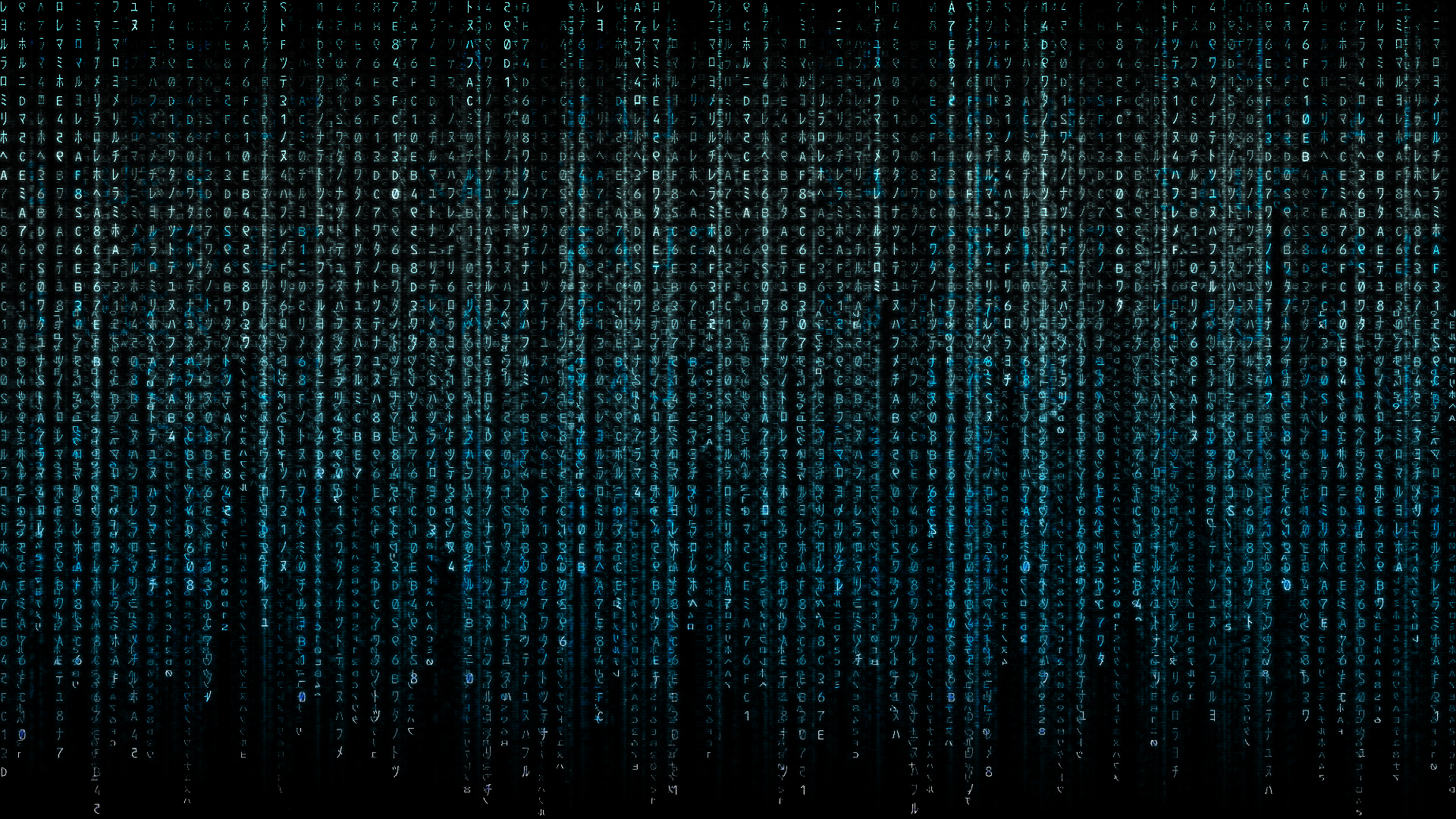 Binary
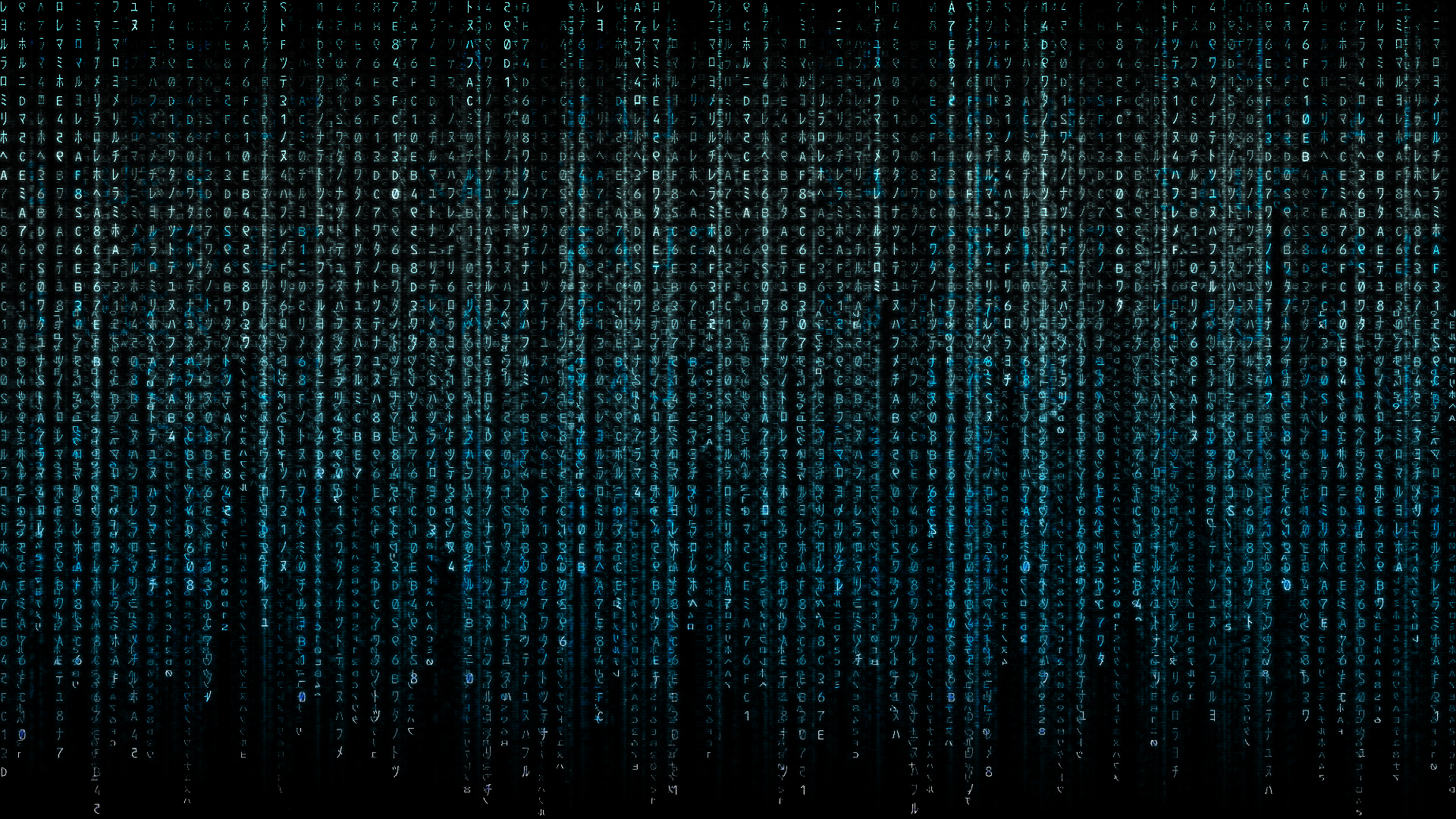 Binary
Before we start, some common terms that you will see:
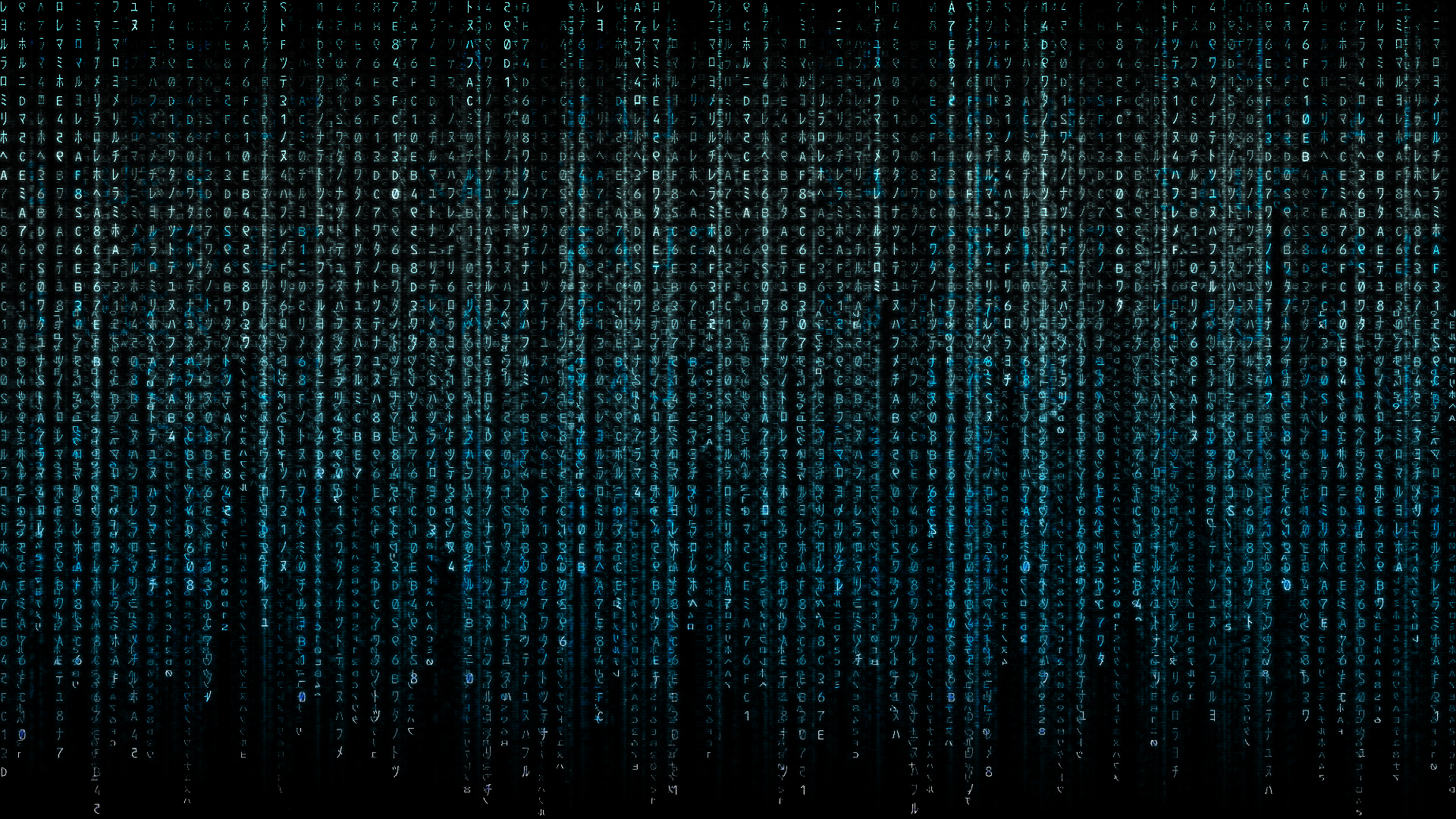 Binary
How a computer sees one byte:
Each of these storage areas represents 1 bit
One byte = 8 bits
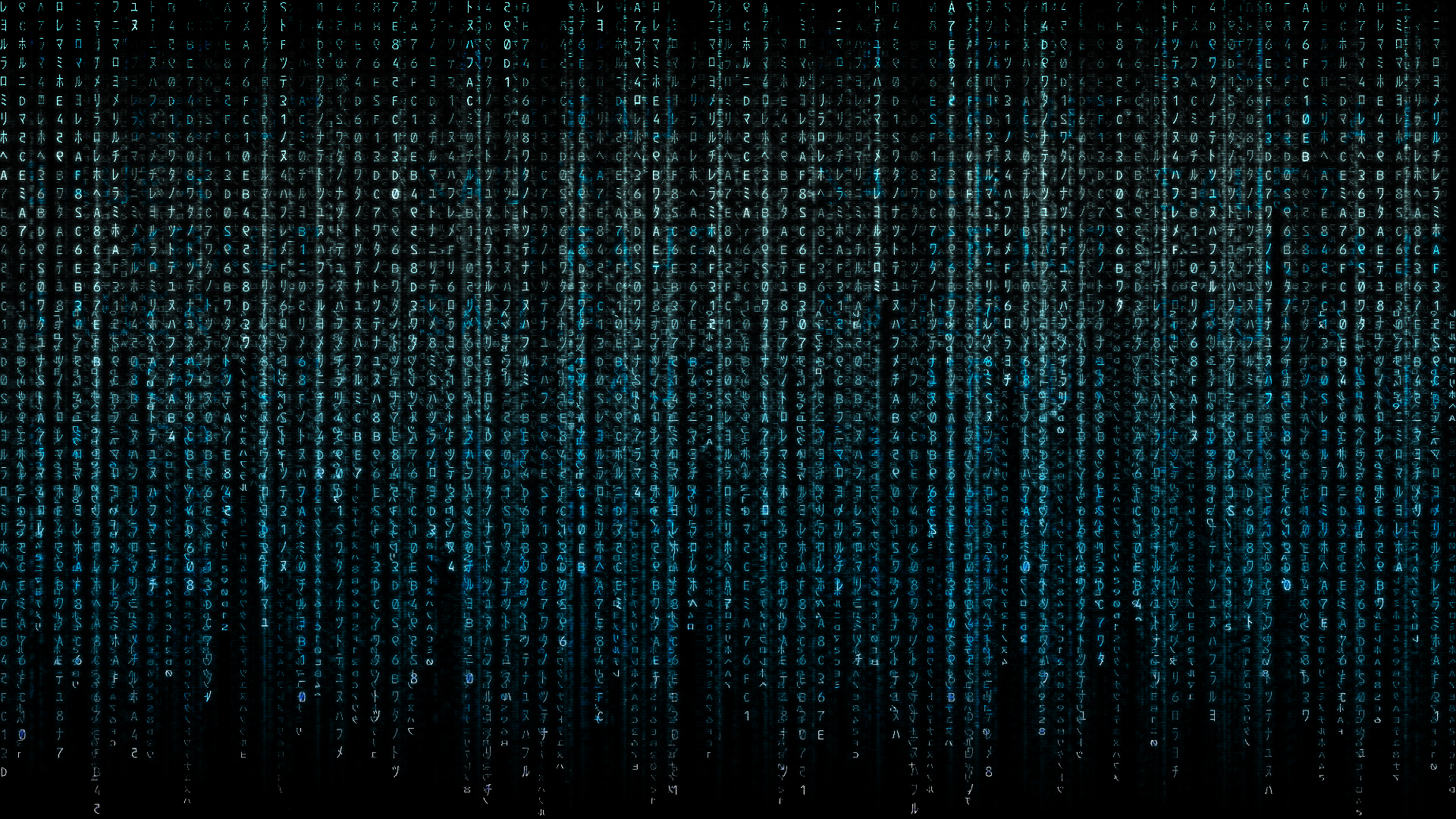 Binary
The value of each bit doubles from right to left:
x2
x2
x2
This is how computers store all data.
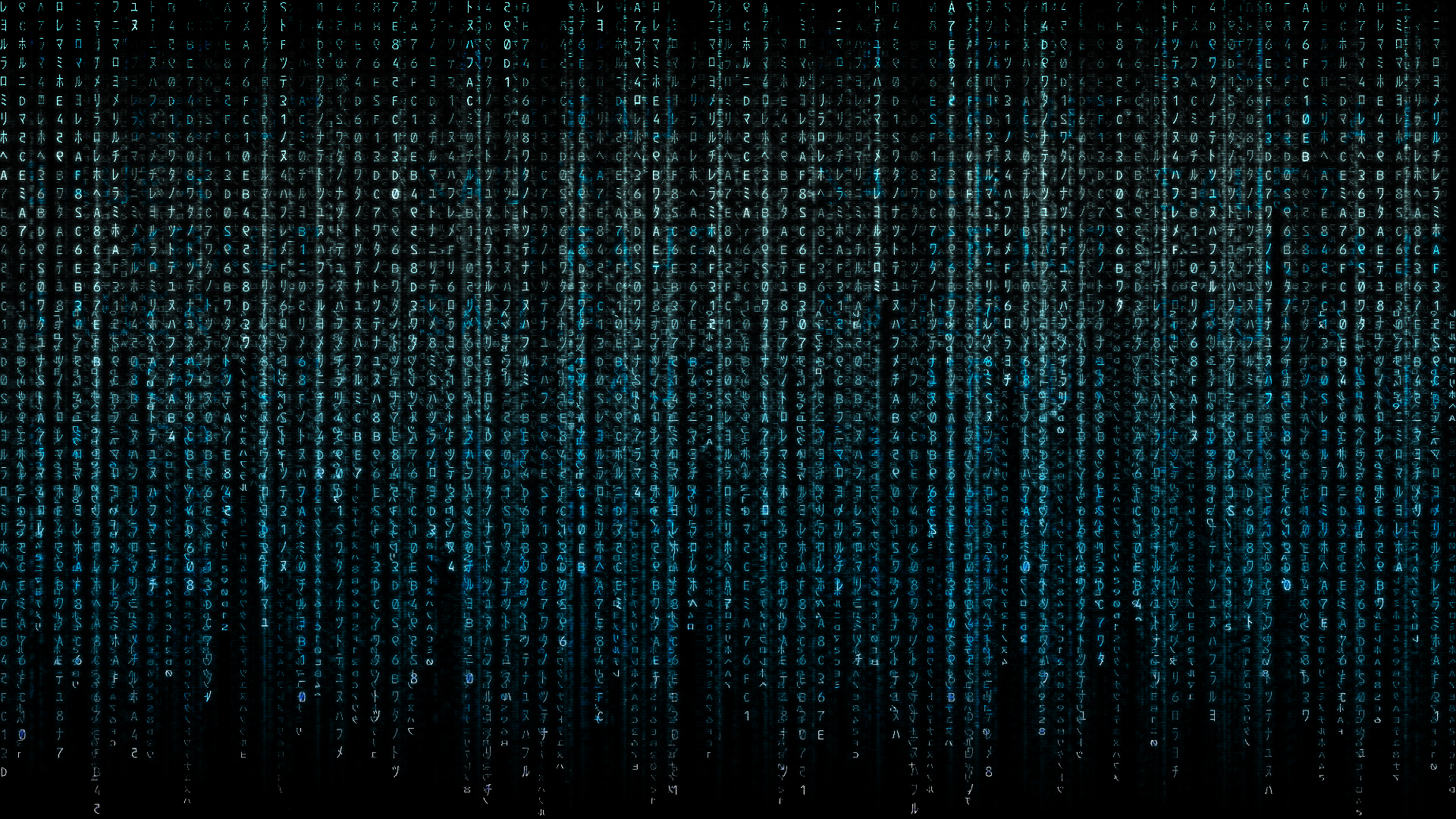 Binary
In this example, the number 5 is represented in binary.
4
+
1
= 5
Where we see a binary 1, we add those numbers together to obtain the equivalent denary number.
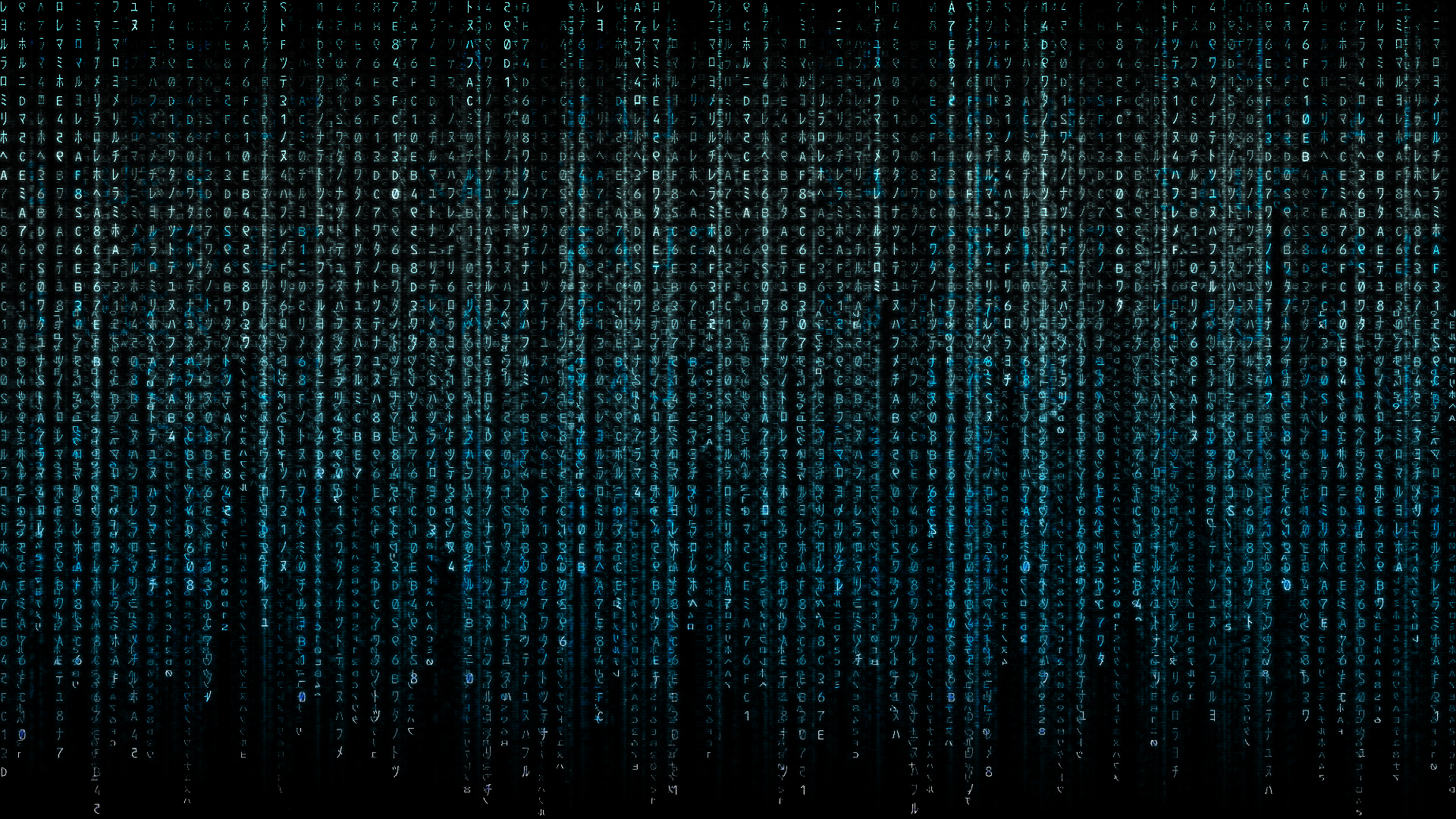 Binary
Create your own binary grid like this:
And decode these binary numbers...
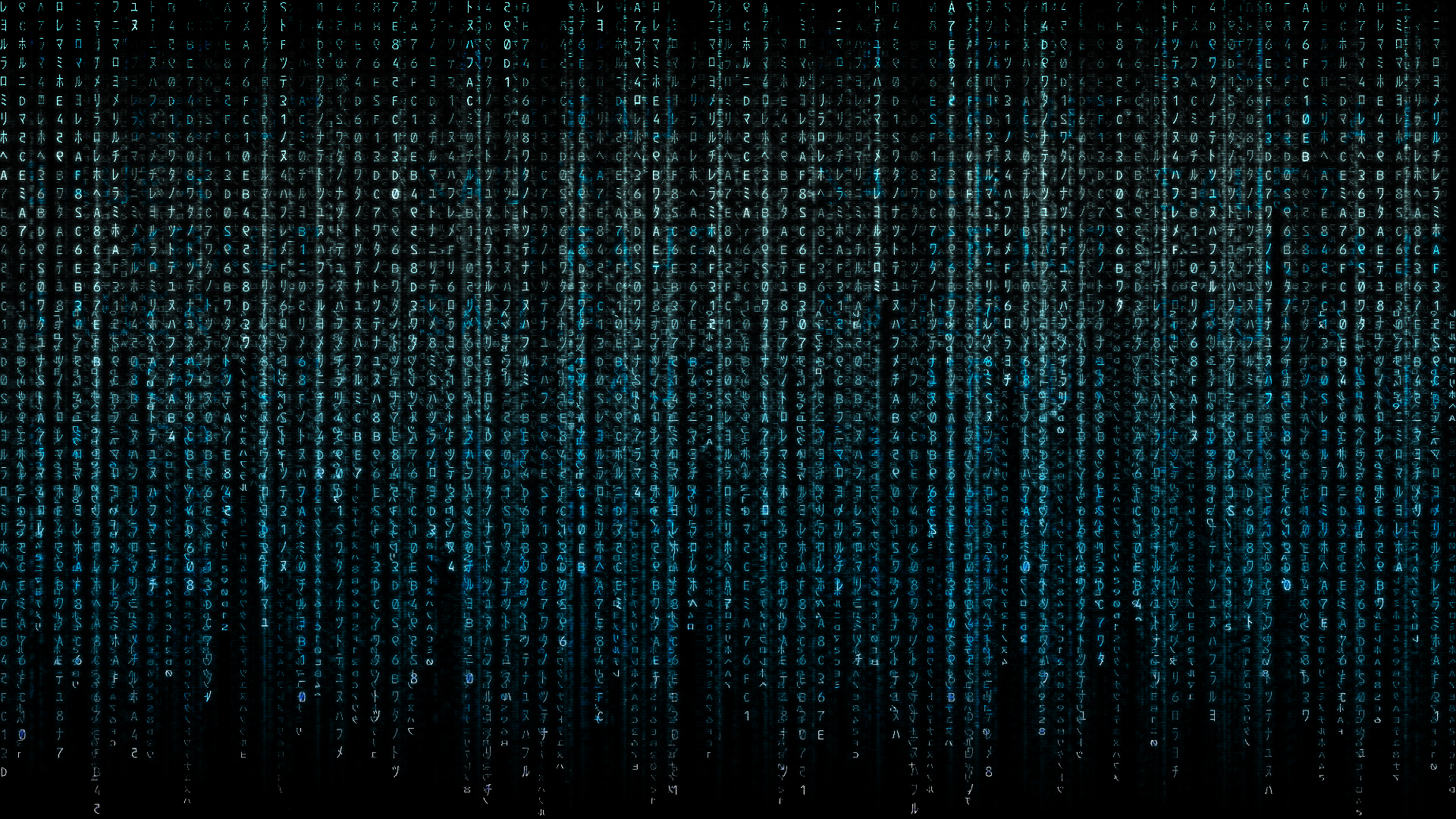 Binary
Convert the binary numbers into denary:
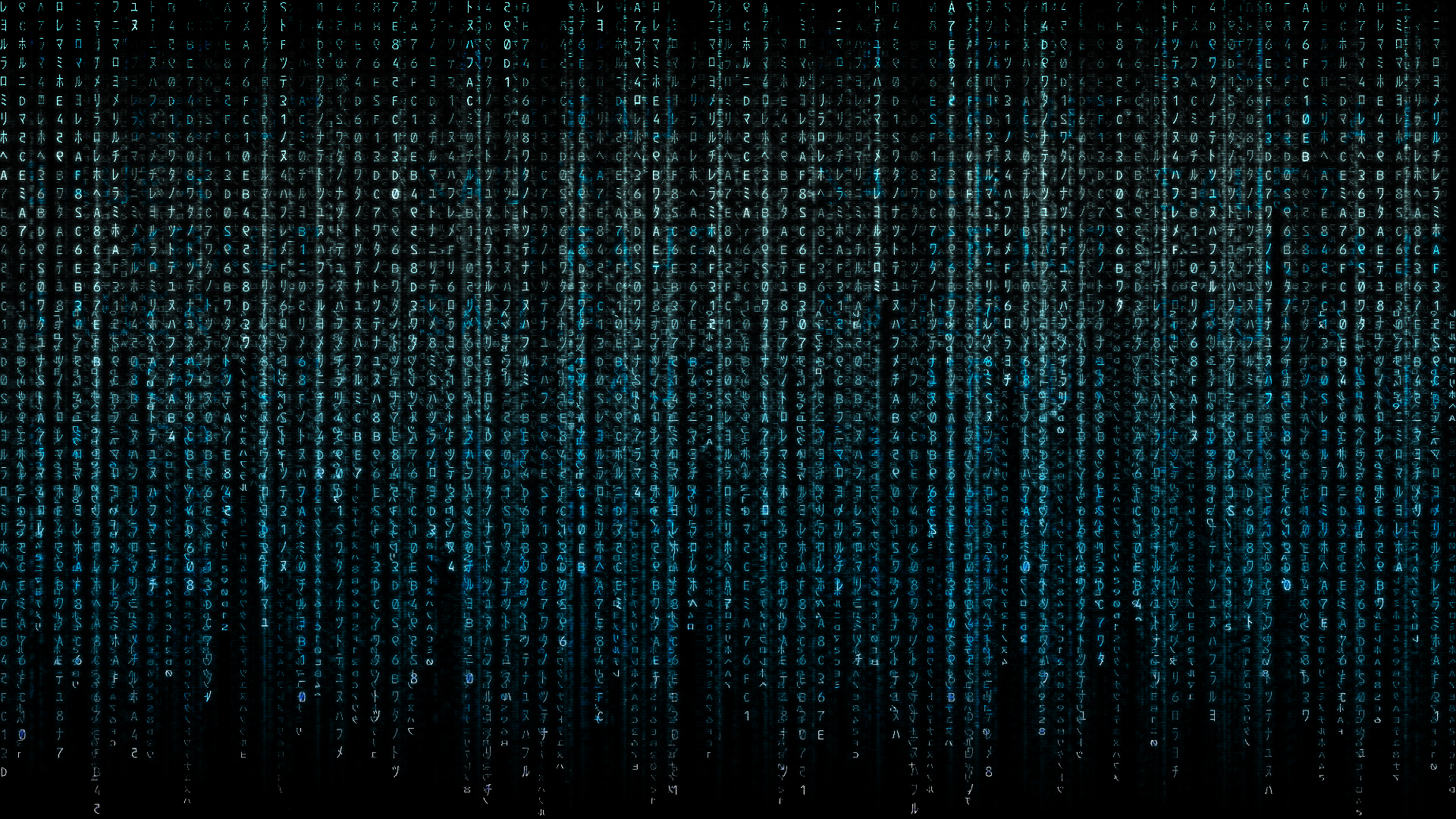 Binary
Answers:
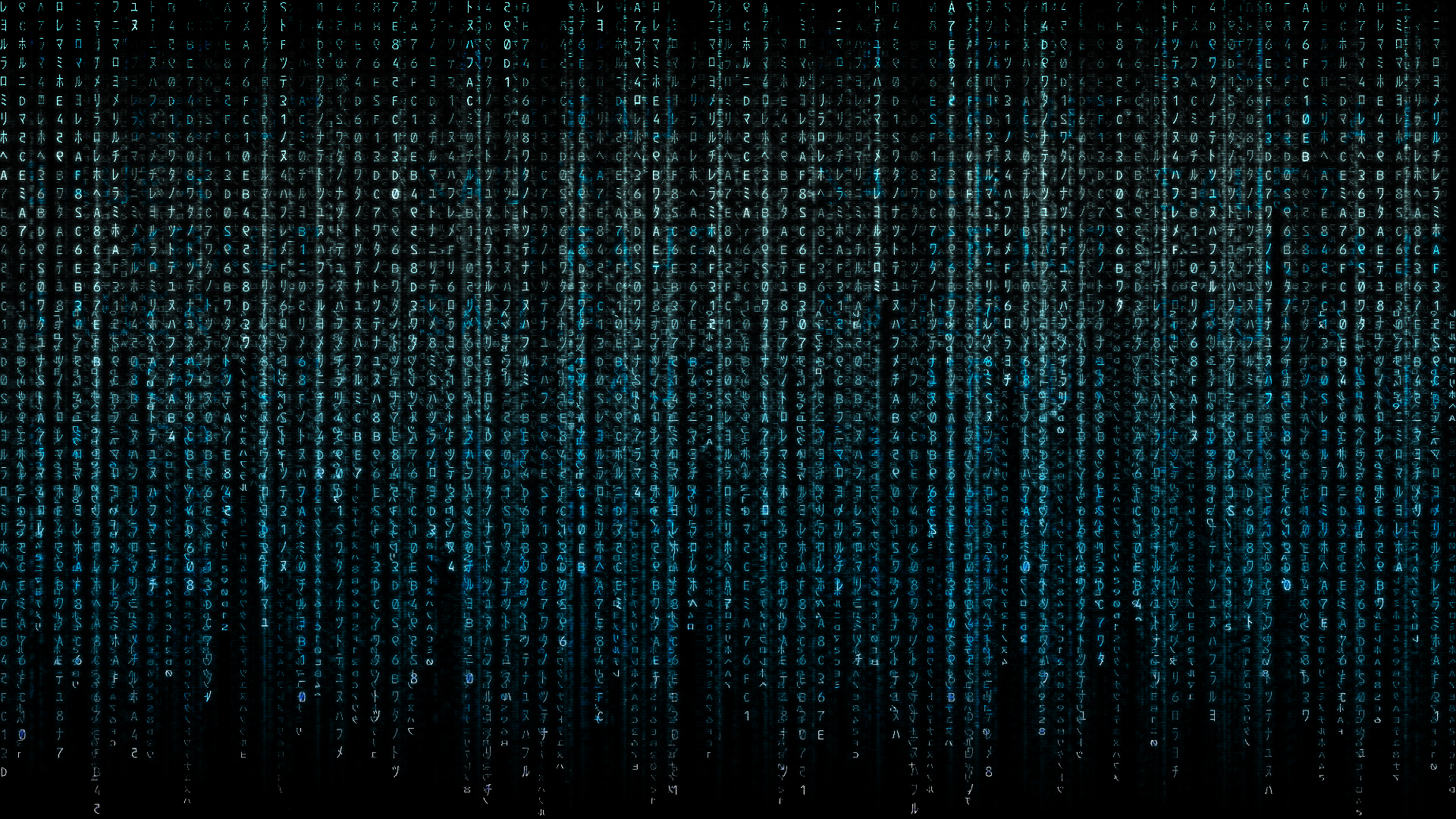 Binary
Convert the denary numbers into binary:
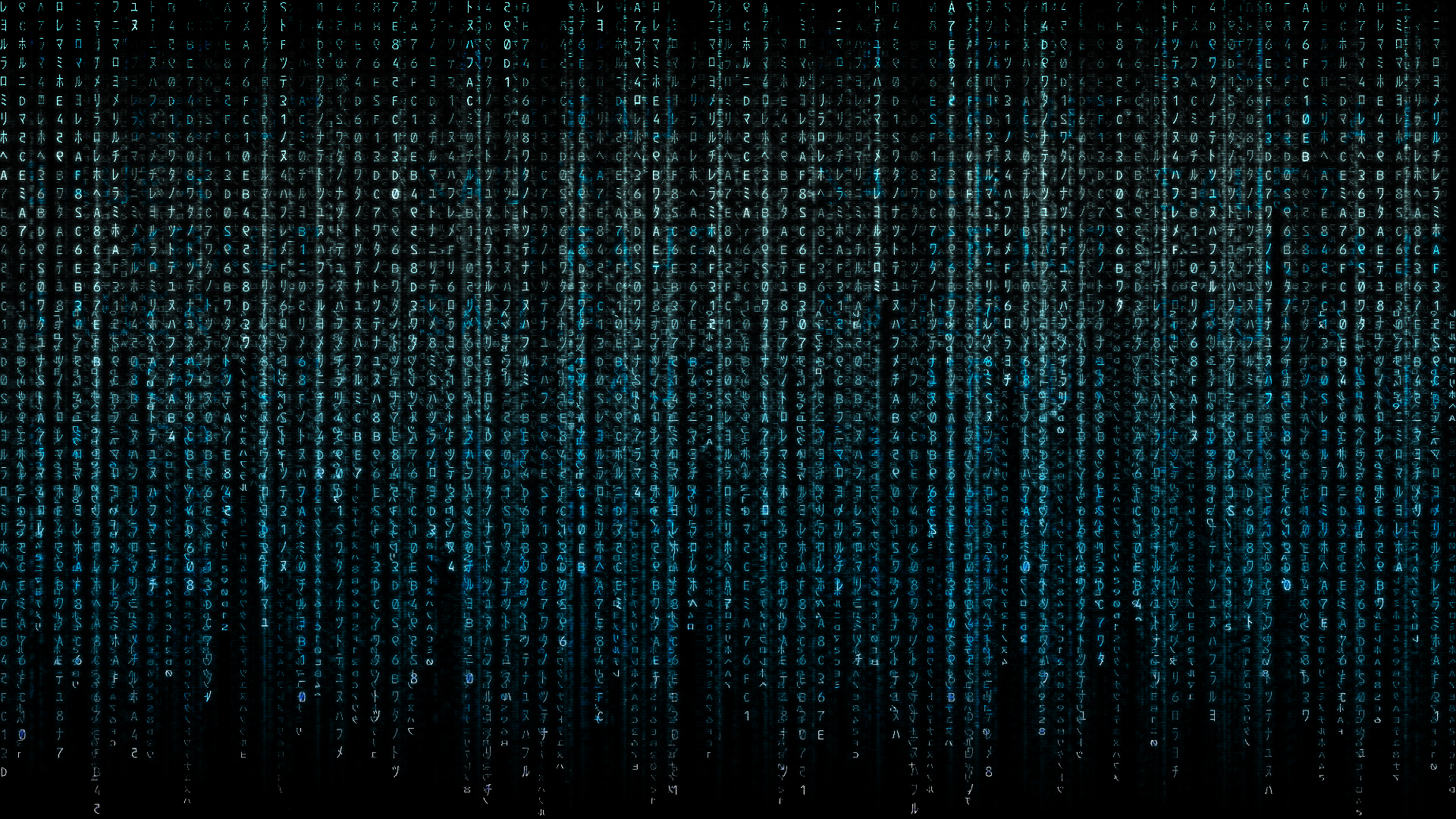 Binary
Answers:
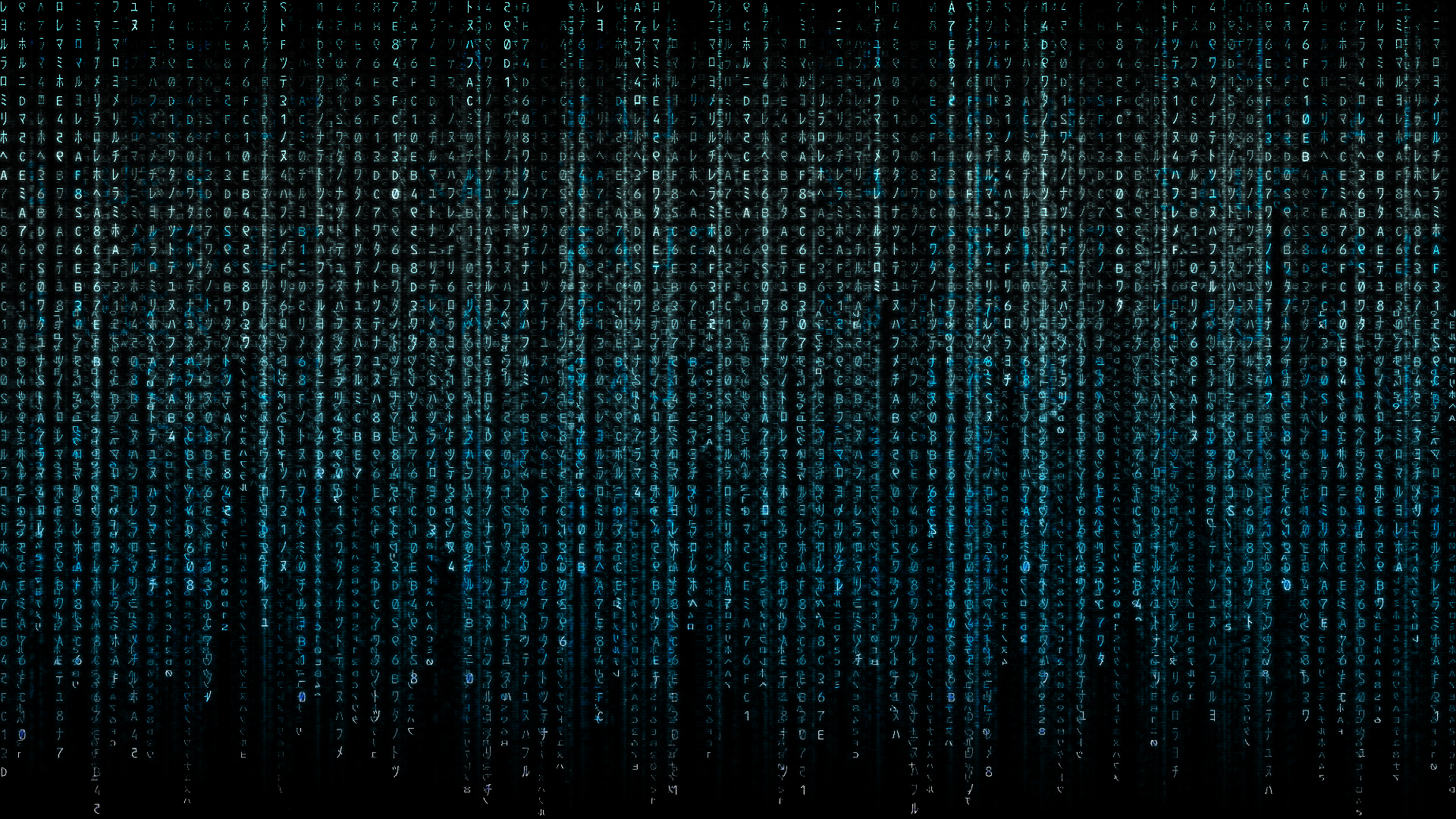 Binary
Can you answer these questions in binary?
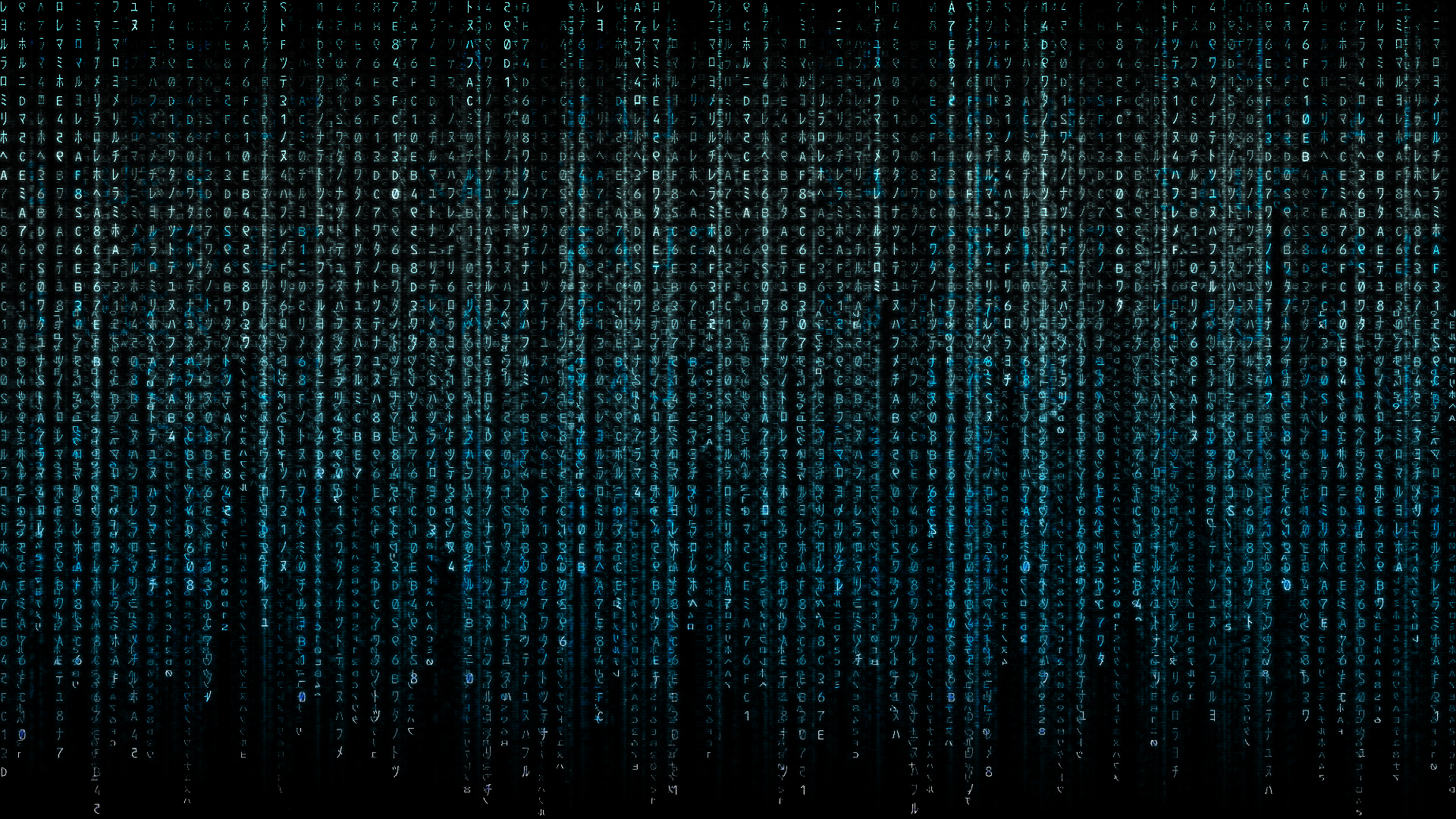 Binary
Can you decode these factoids from binary into decimal?
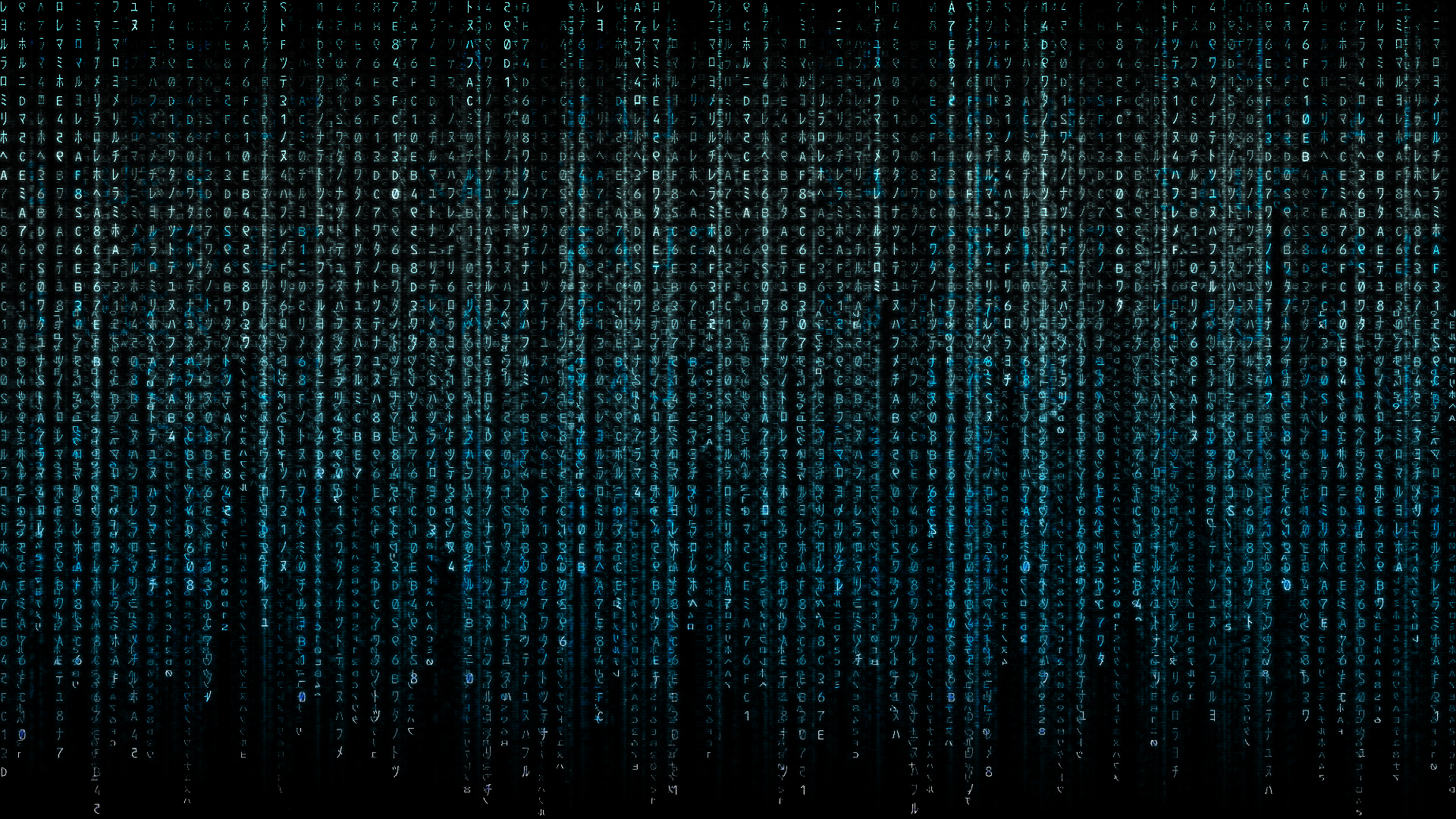 Binary
Answers:
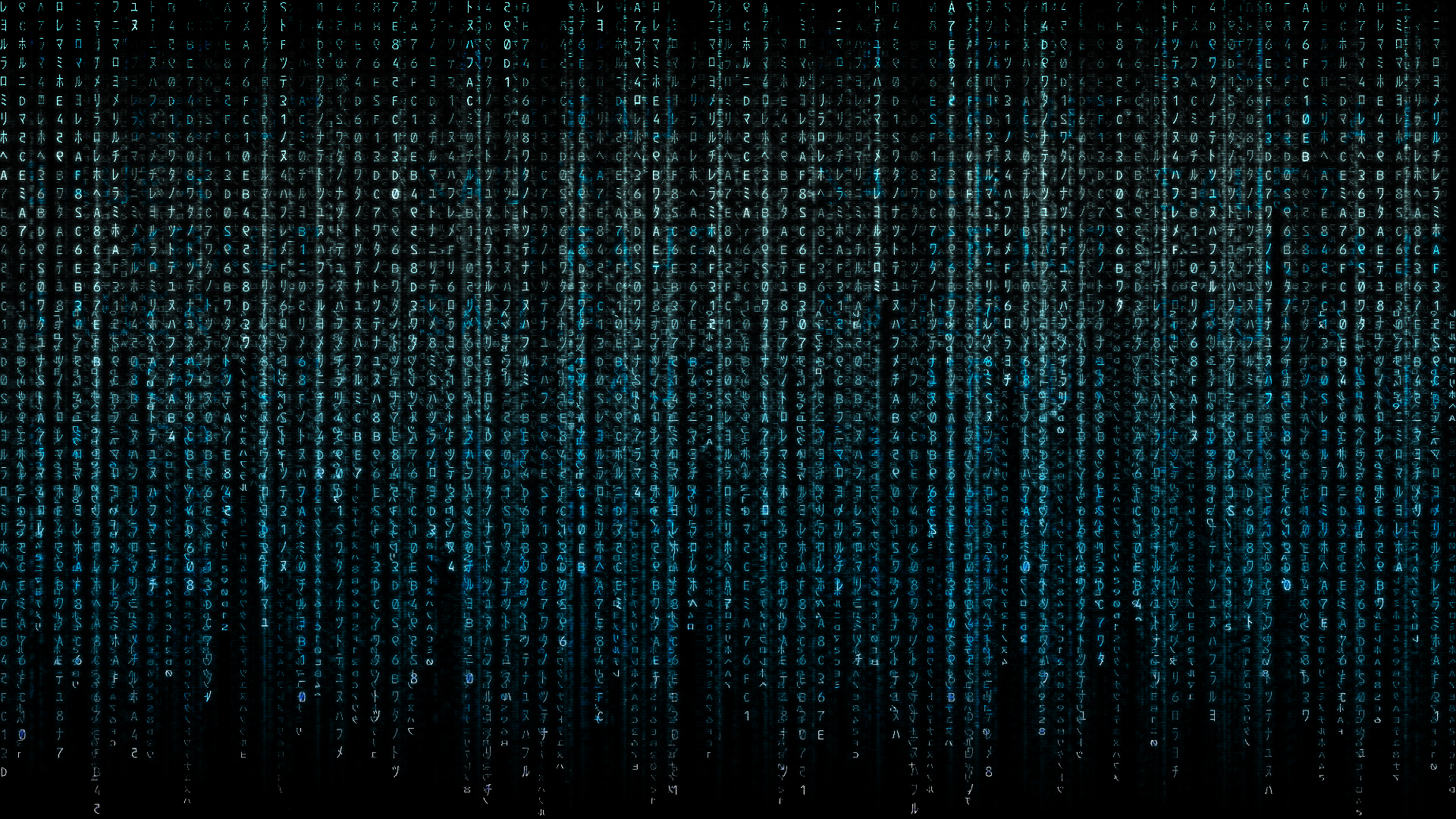 Binary
ASCII
(American Standard Code for Information Interchange)
When we type on the keyboard, each character (letter, number and symbol) gets converted into an ASCII code. This is then converted to binary by the computer. 

This means we can easily encode our name using binary!
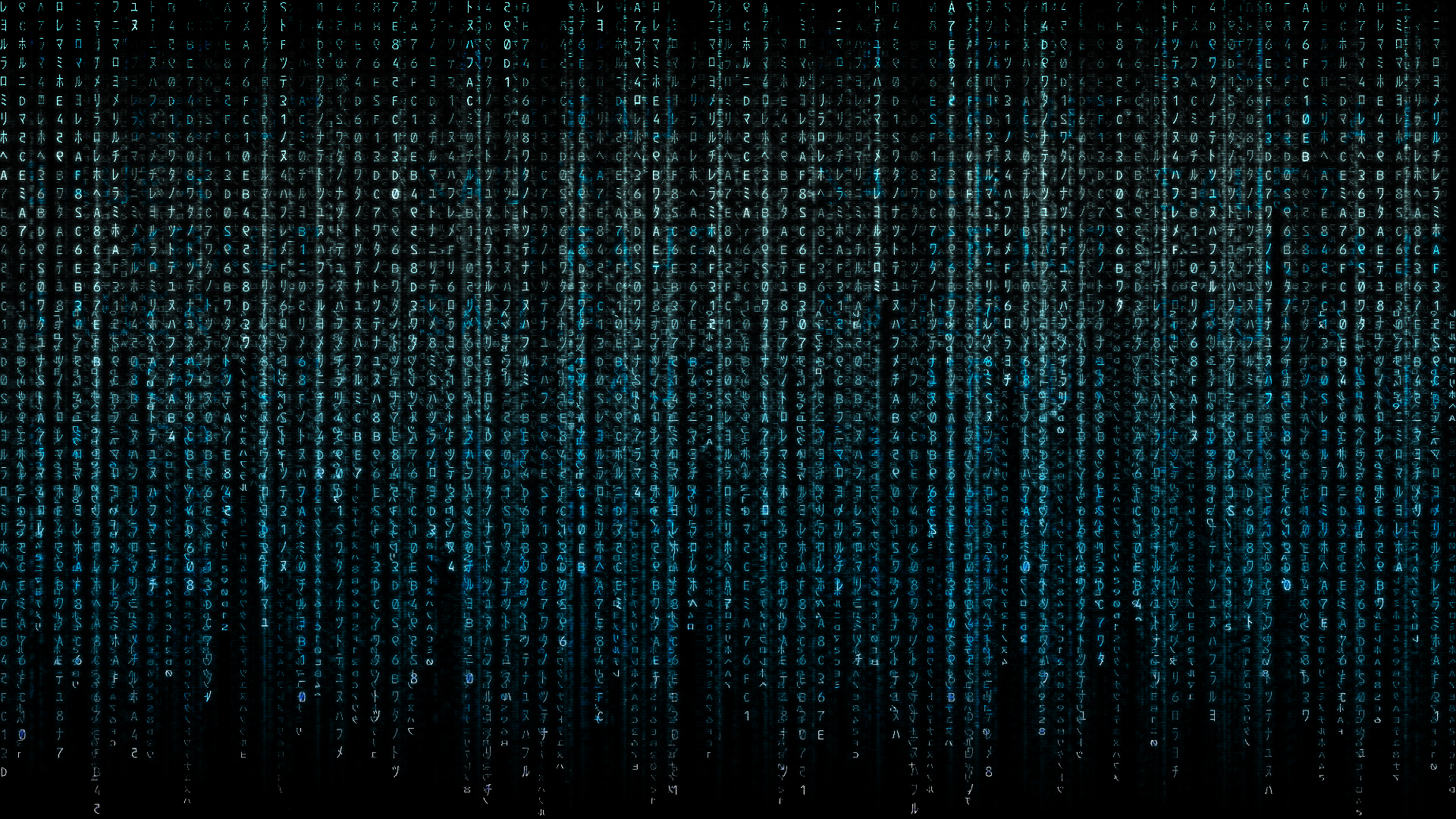 Binary
Using the ASCII table, can you convert your name into binary?
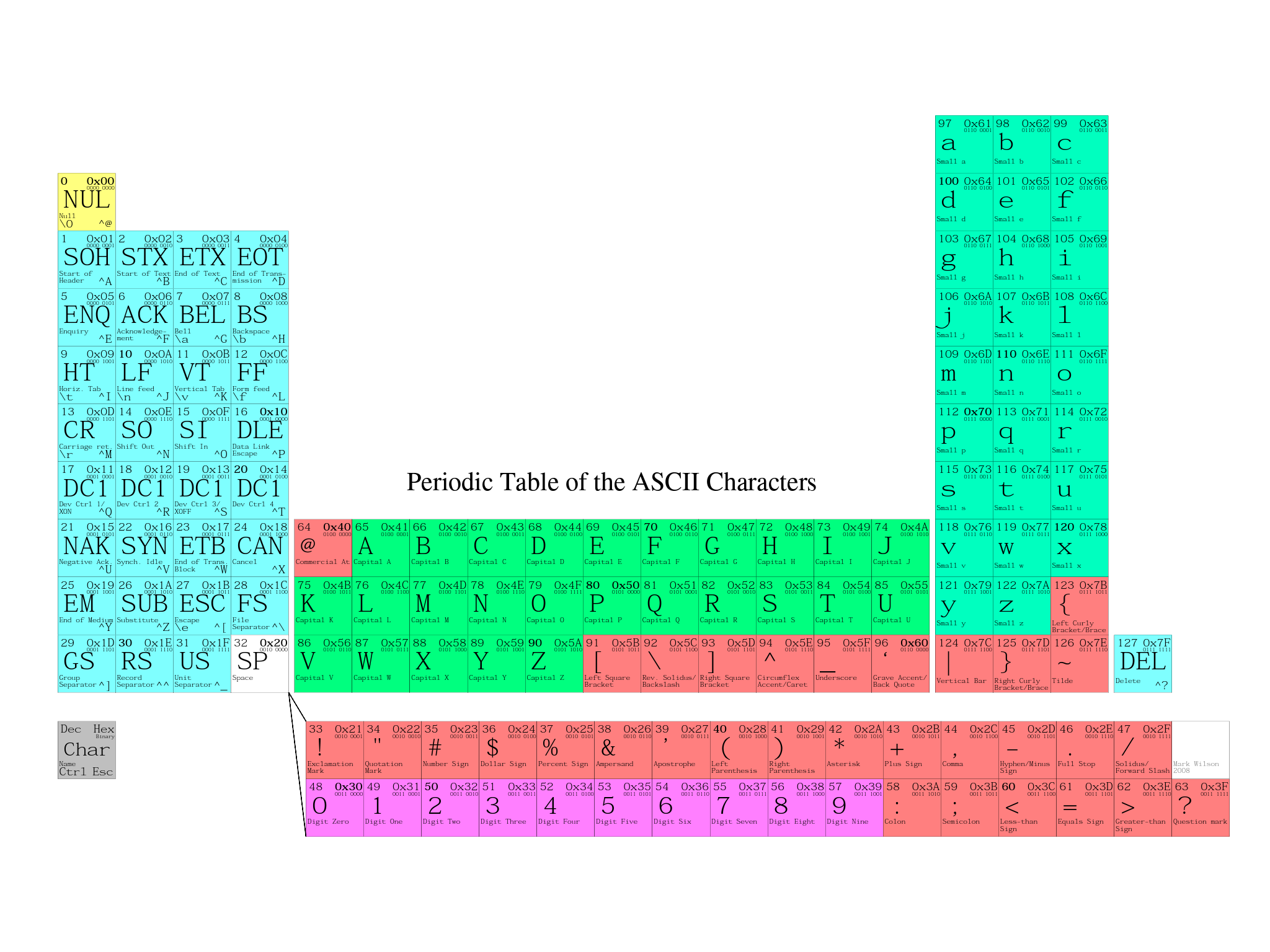 From: http://www.funnypolynomial.com/misc/creative/periodicASCII.pdf
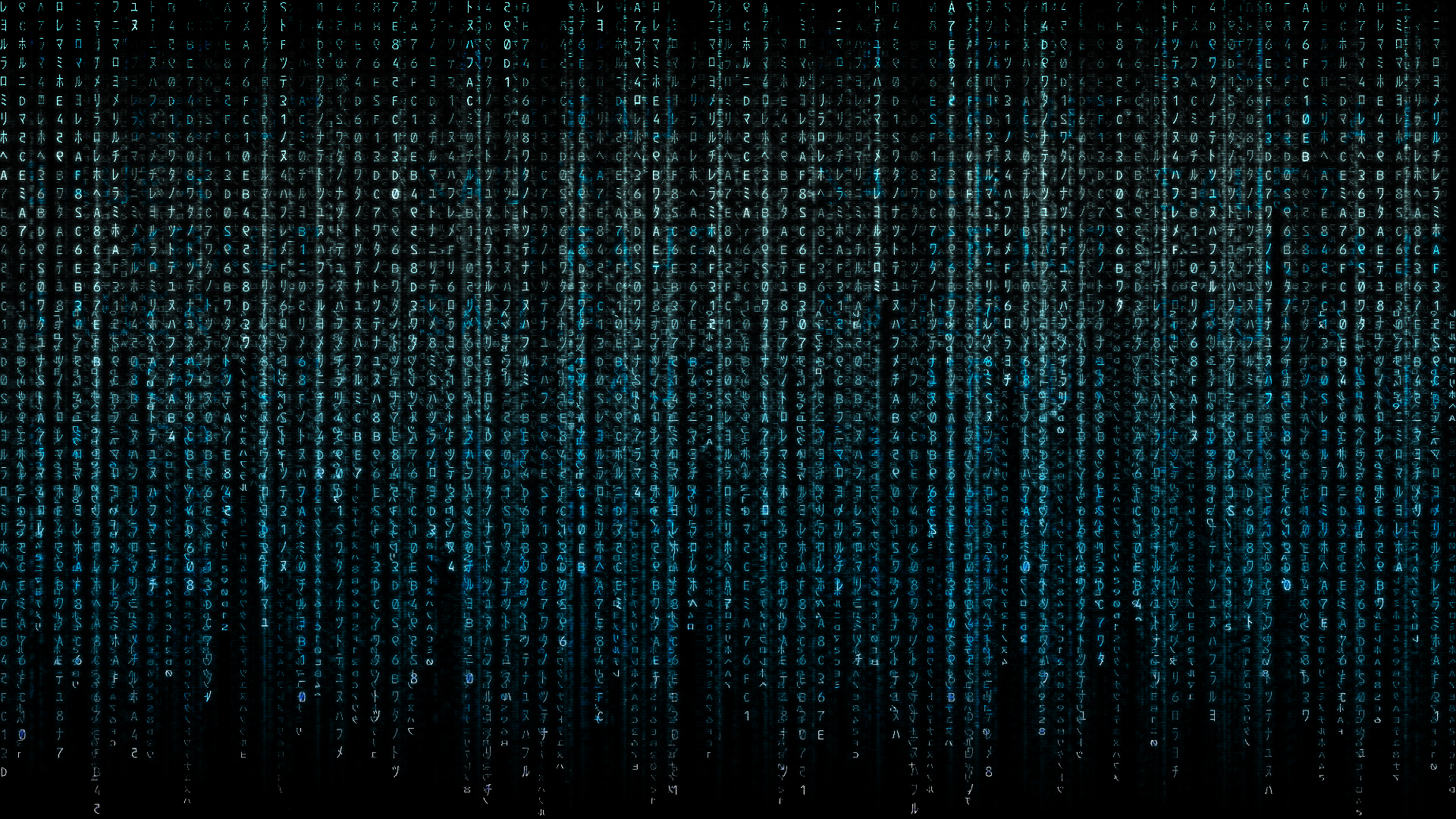 Binary
Extension: create a secret binary code and send it to a partner to decode.
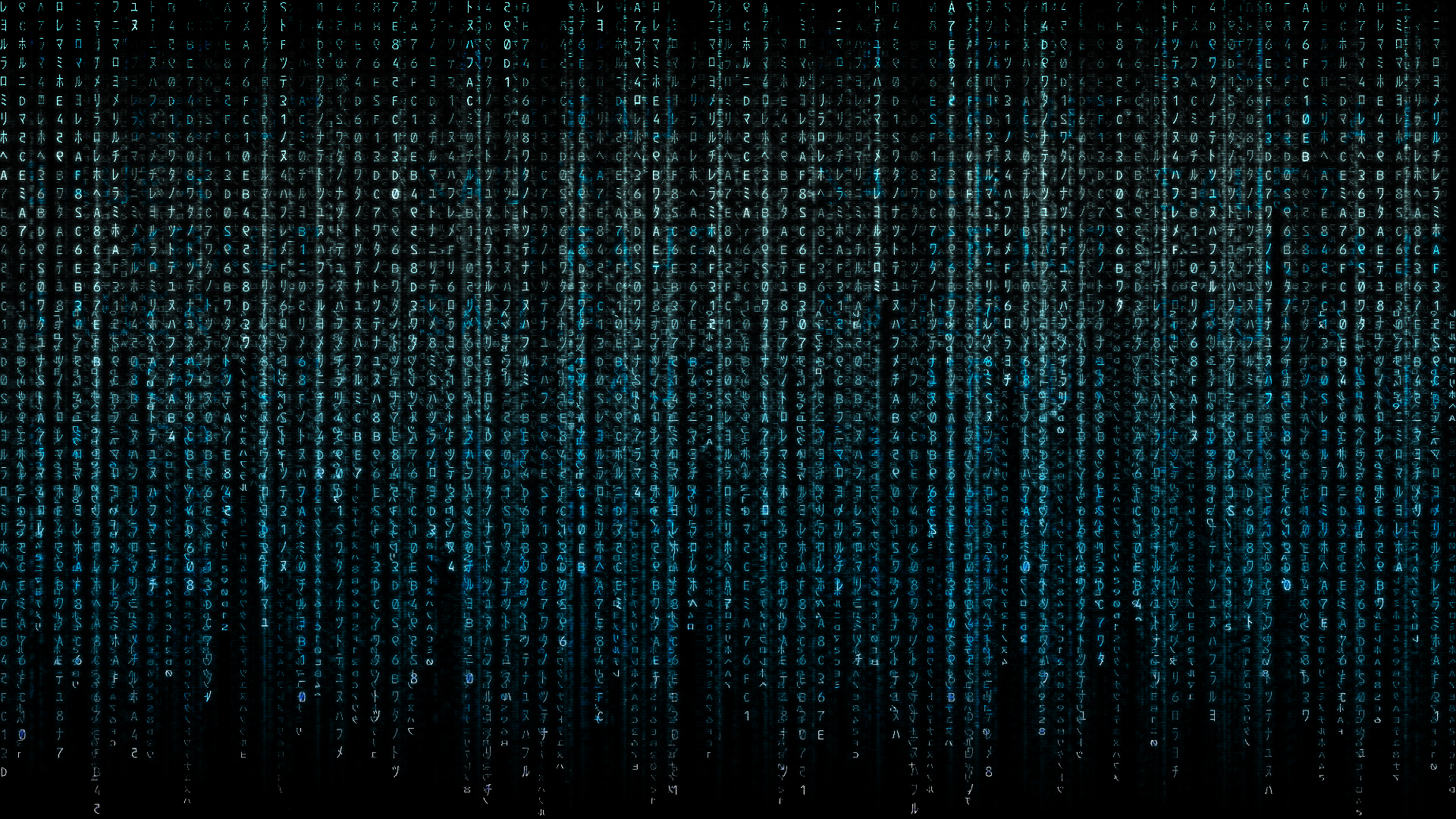 Binary